Ancient Greece
Greek gods
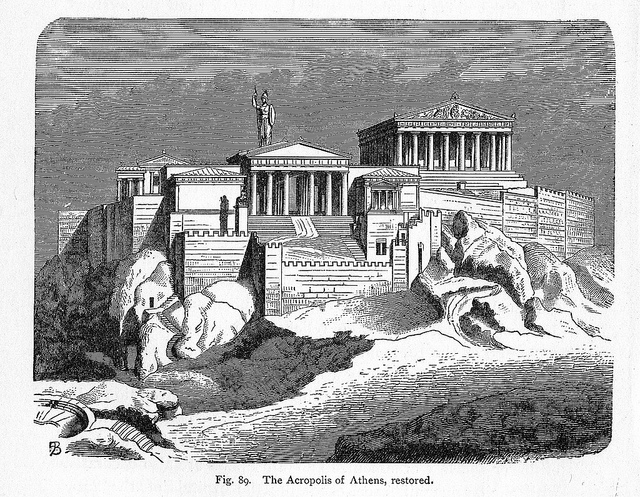 Worshiped many gods but valued humanity

Gods were idealized but looked like humans and had human weaknesses

Emphasis on the individual led Greeks to practice democracy
Ancient Greece
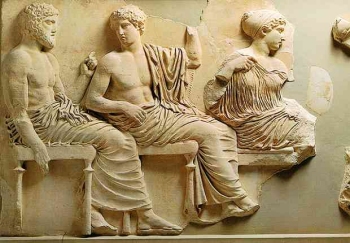 Democracy- rule by the people- but did not give equal rights to women or slaves

Advances in philosophy, math, sciences continue to influence
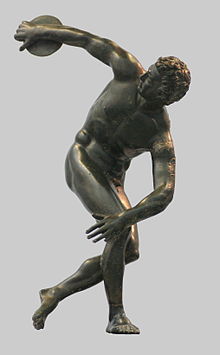 Ancient Greece
Athleticism important- Greeks held sporting contests

Origin of modern Olympic games- individuals compete for glory or money

Male sculptures were usually nude and showed idealized proportions
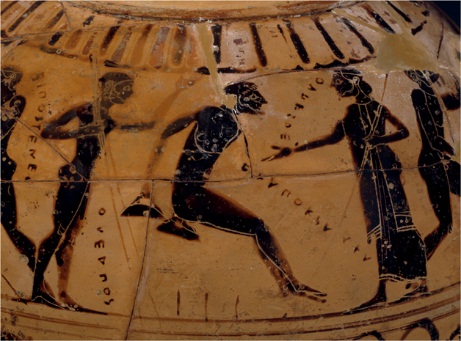 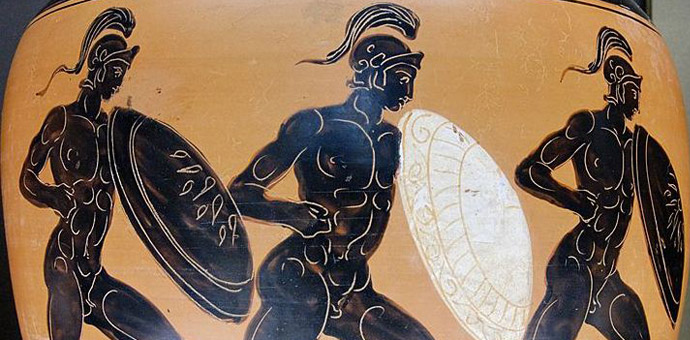 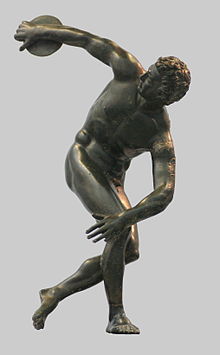 Ancient Greece
Idealized humans form- represents high intellectual and moral goals

Architecture- based on math/proportion, similar for human form

Greeks pride in physical and intellectual achievements evident in art
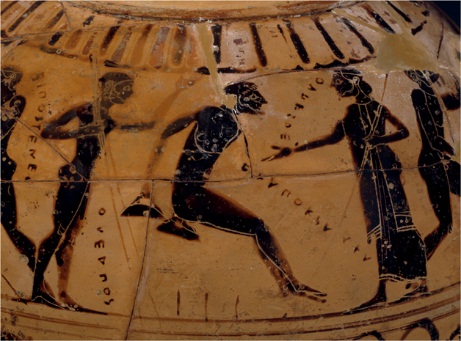 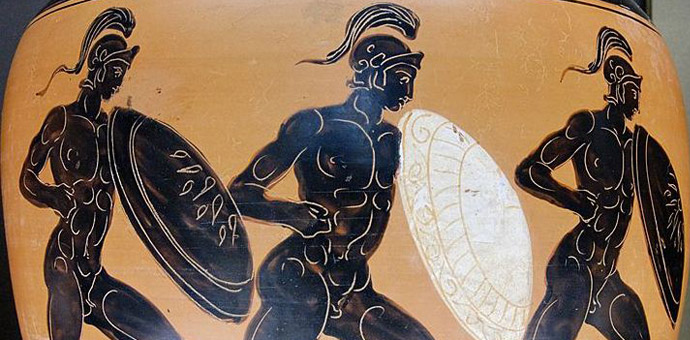 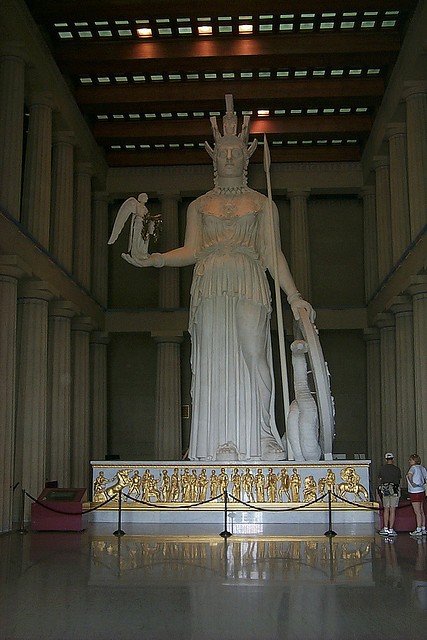 Ancient Greece
Each city- own government, protected by own god

Each had Acropolis- complex on highest point, both fortress and religious center- dedicated to patron deity of city

Athens has best known acropolis

Dedicated to goddess Athena – goddess war, wisdom and the arts

City won by goddess in competition with Poseidon god of the sea
Acropolis at Athens
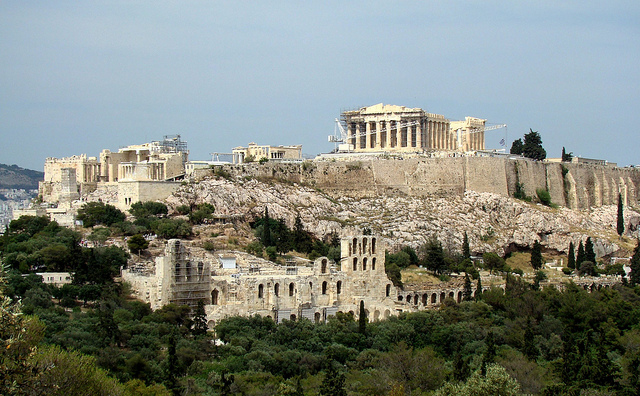 Parthenon
Main temple to Athena and a Treasury
Acropolis at Athens
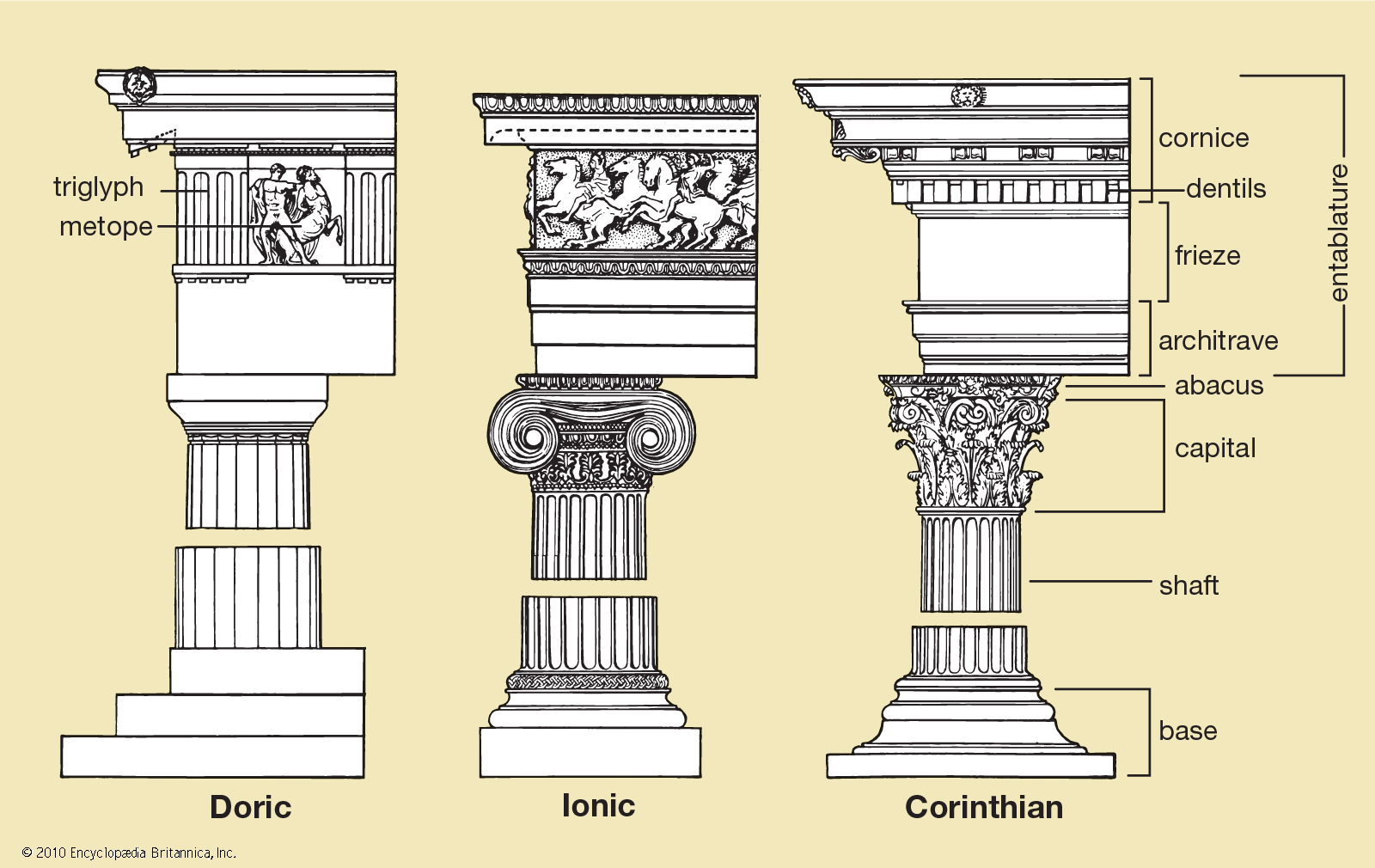 Greek Orders
Greeks developed three types of architectural designs called orders; Doric, Ionic, Corinthian

Elements of Greek design used in government buildings throughout the USA
Greek Relief
Relief sculptures are usually found in the frieze of Ionic buildings

Frieze – band of relief sculptures on structure
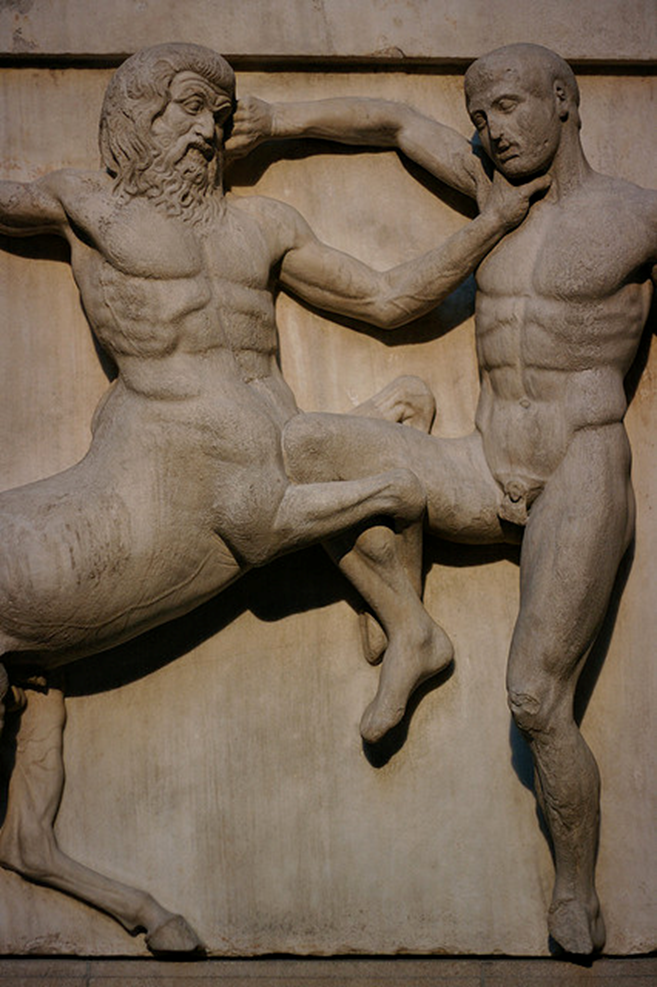 Fragment from the Parthenon
Greek Vases
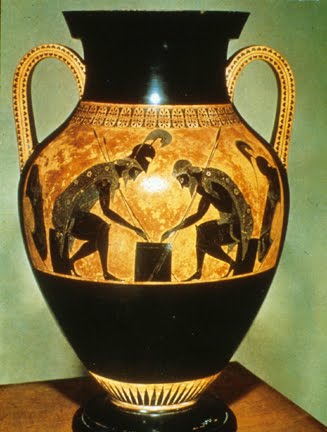 Beautiful vases that show figures

Often in silhouette but sometimes showing depth

The vase to the right shows Achilles and Ajax playing dice
Greek Sculpture
Three main periods- Archaic, Classical and Hellenistic
Archaic- Kouros
Classical – Doryphoros of Polykleitos
Hellenistic- Lacoon and His Sons
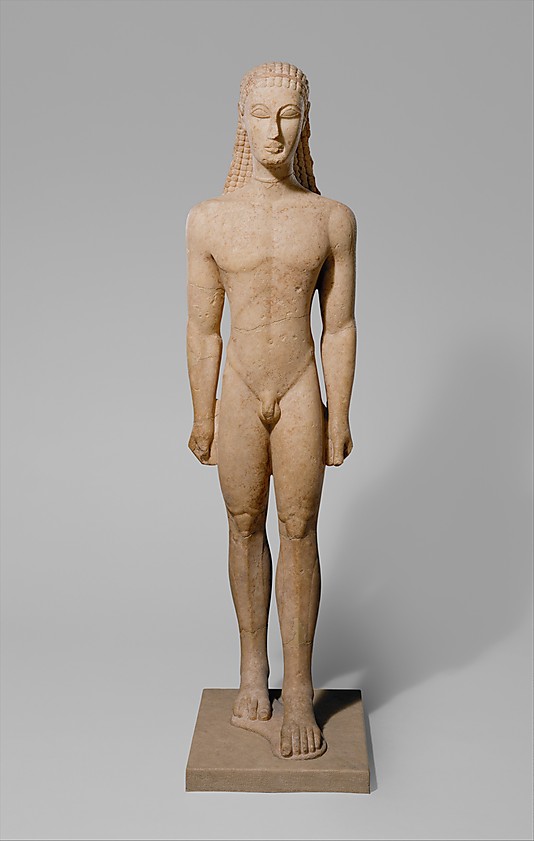 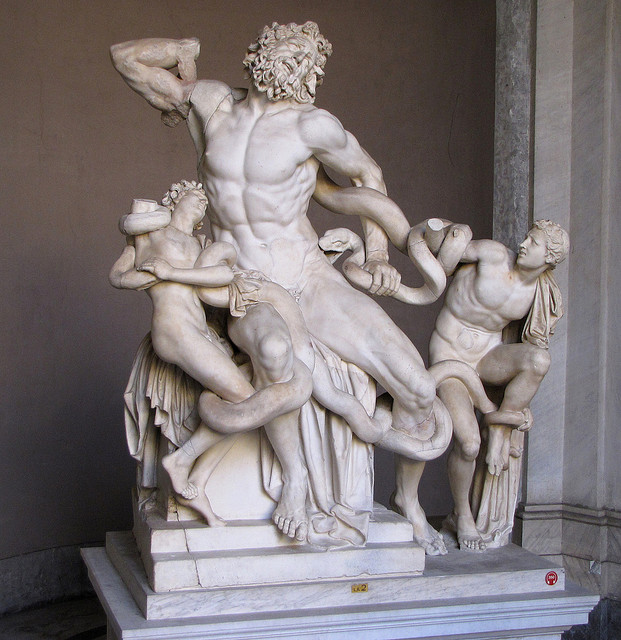 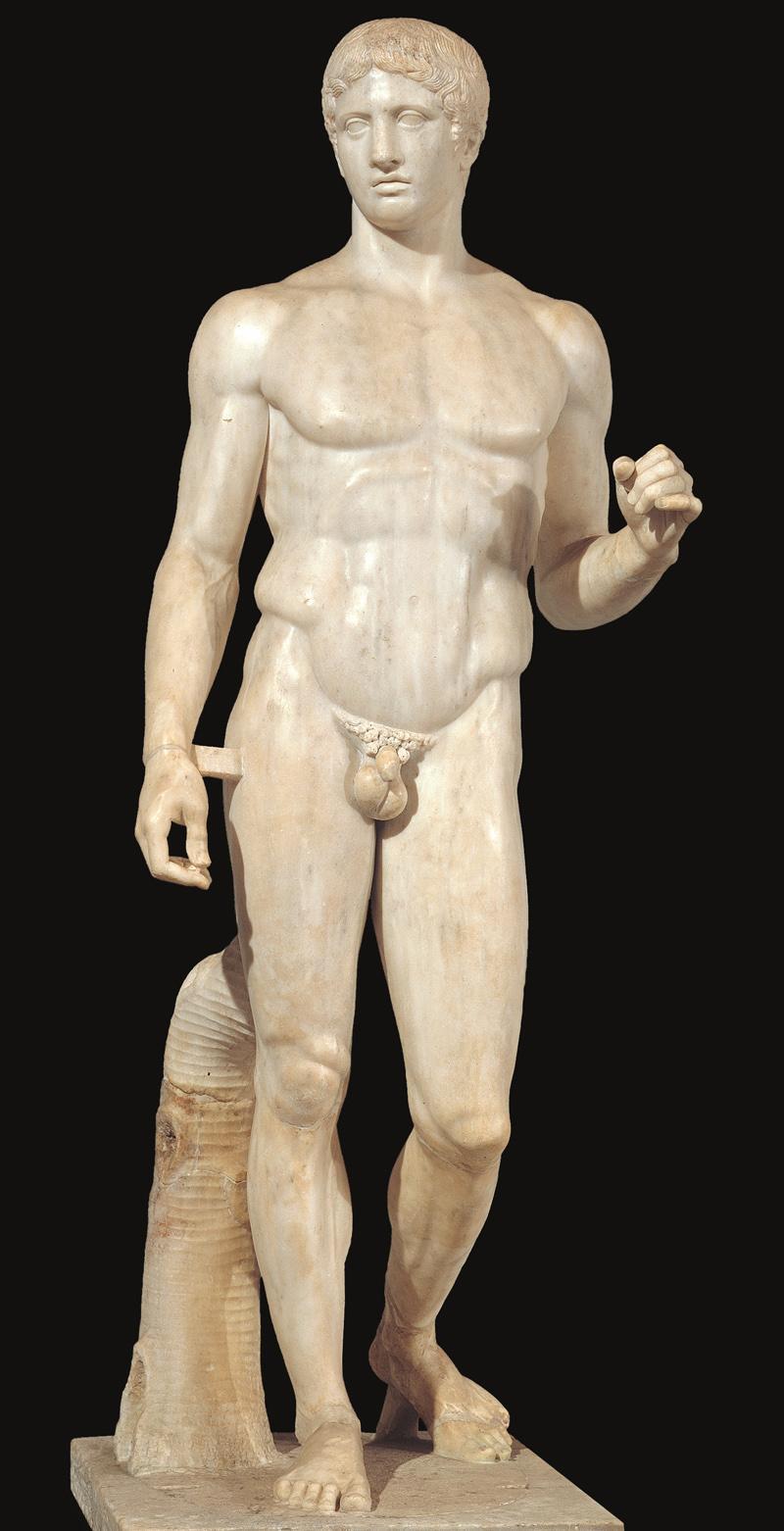 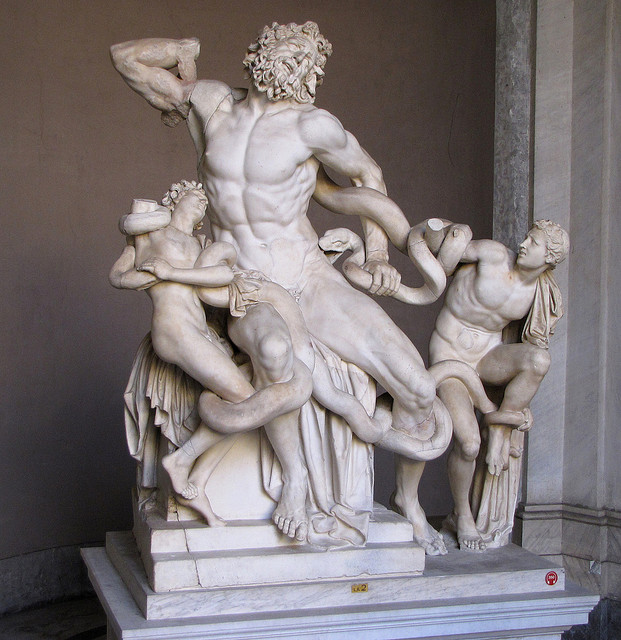 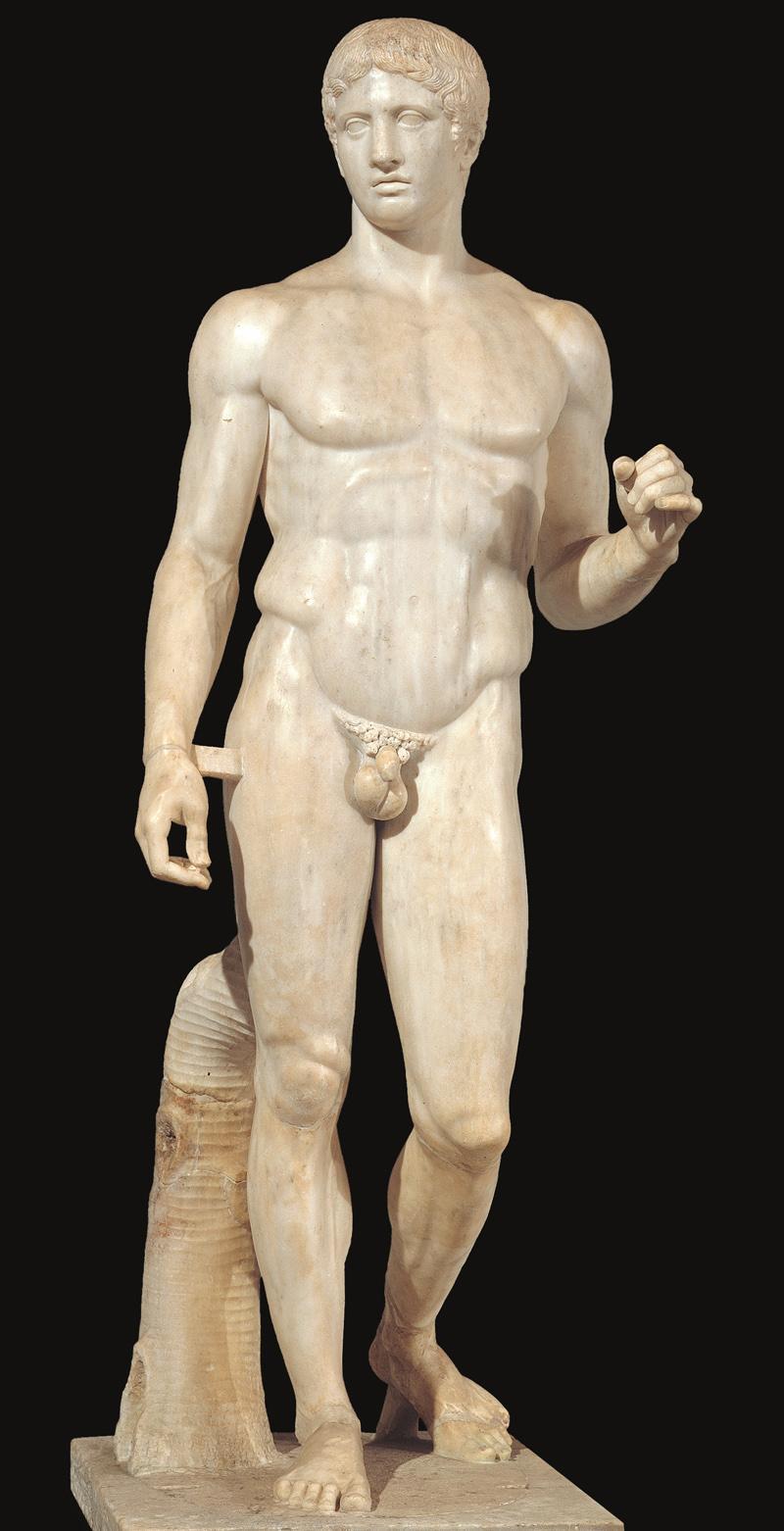 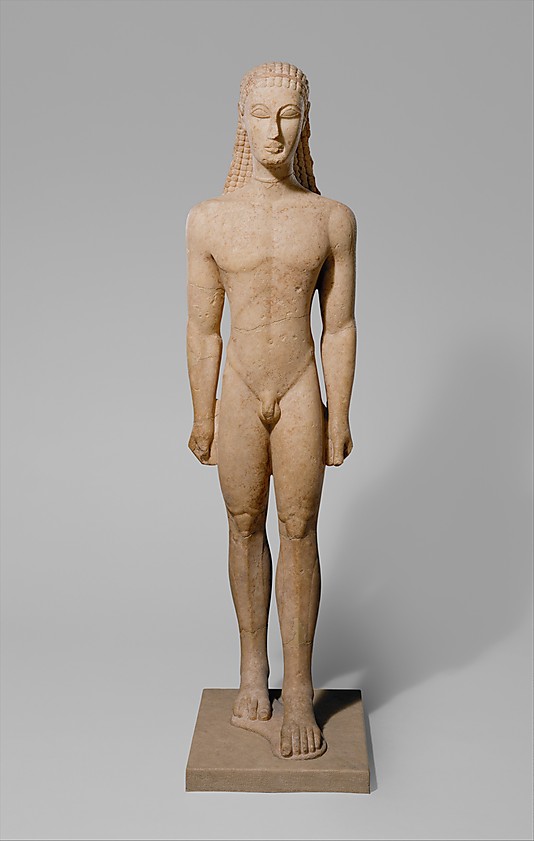 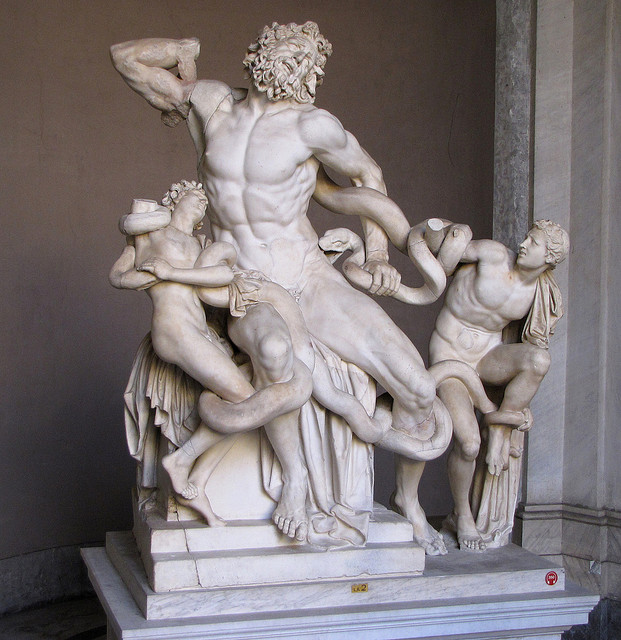 Registers
Registers- bands of images that tell a story
Narrative- artwork that tells a story
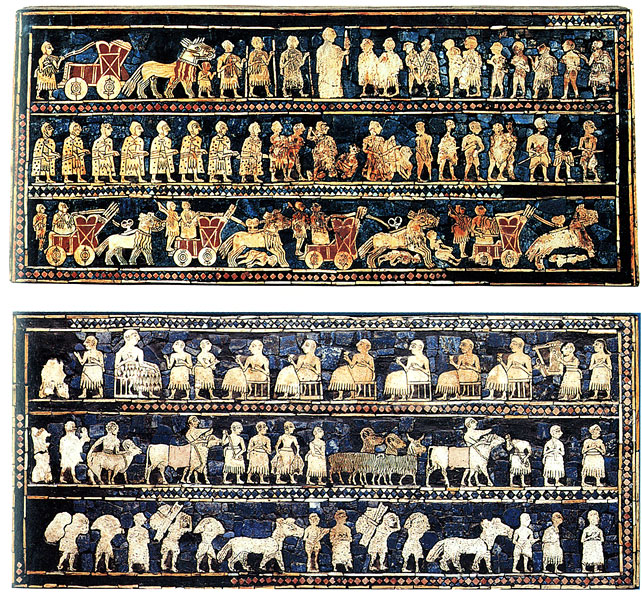